LU un LVU mācībspēks arhitekts Pēteris Bērzkalns (1899-1958)                                                                              Indulis Zvirgzdiņš
LU 77. zinātniskā konference
Zinātņu vēstures sekcija
21.2.2019
Pēteris Bērzkalns1899.g. 19.marts – 1958.g. 19.februāris
Dzimtā māja Viesienas «Čiglas»
Rīgas Garīgā semināra absolventi, 1918.gada marts, Ņižņij Novgoroda. Stāv 2. no kreisās P. Bērzkalns
Iesniegums par uzņemšanu augstskolā
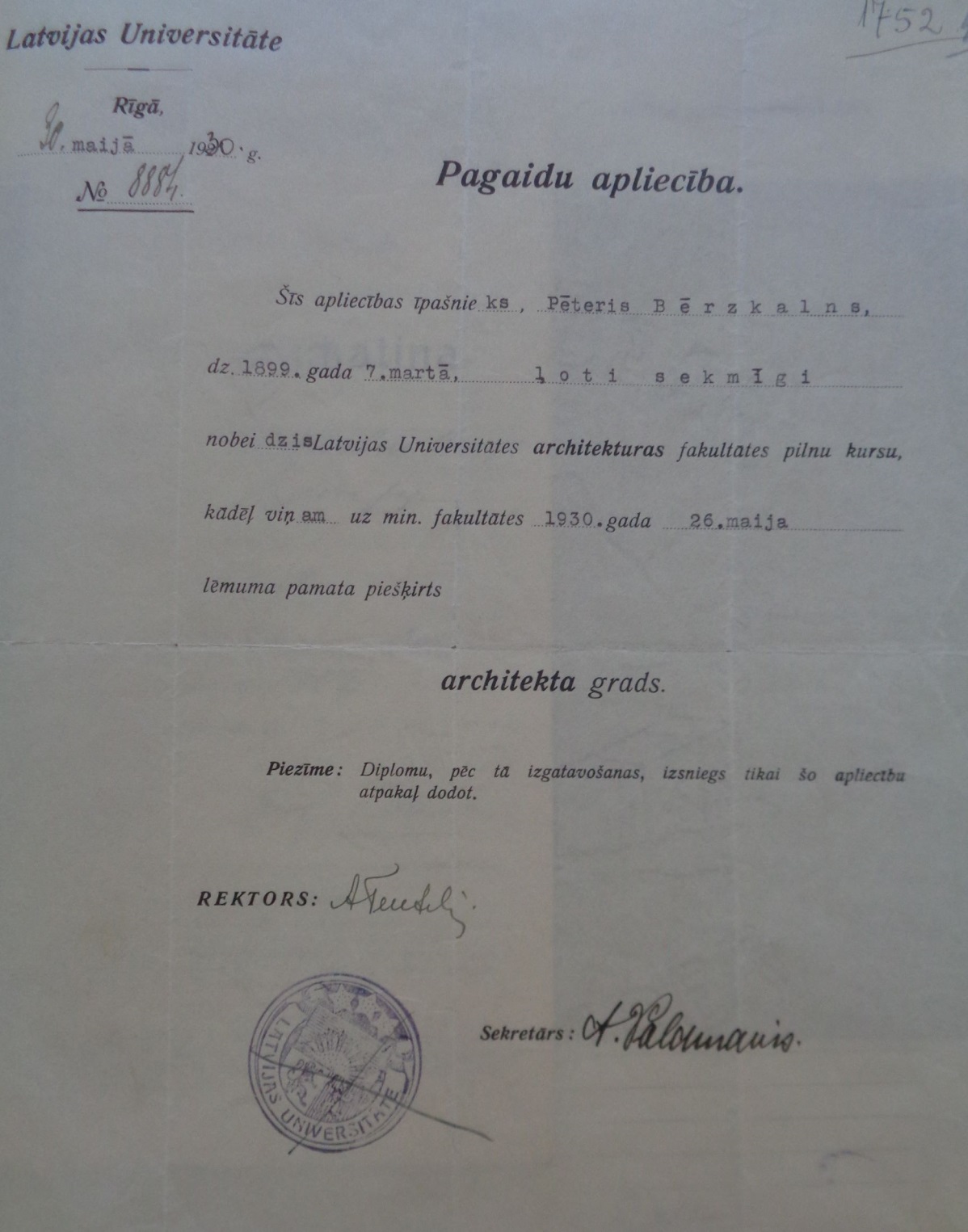 LU Arhitektūras fakultāte beigta 1930.gadā
LVU darbinieka lieta aptver Bērzkalna darbu universitātē gan pirms, gan pēc Otrā pasaules kara
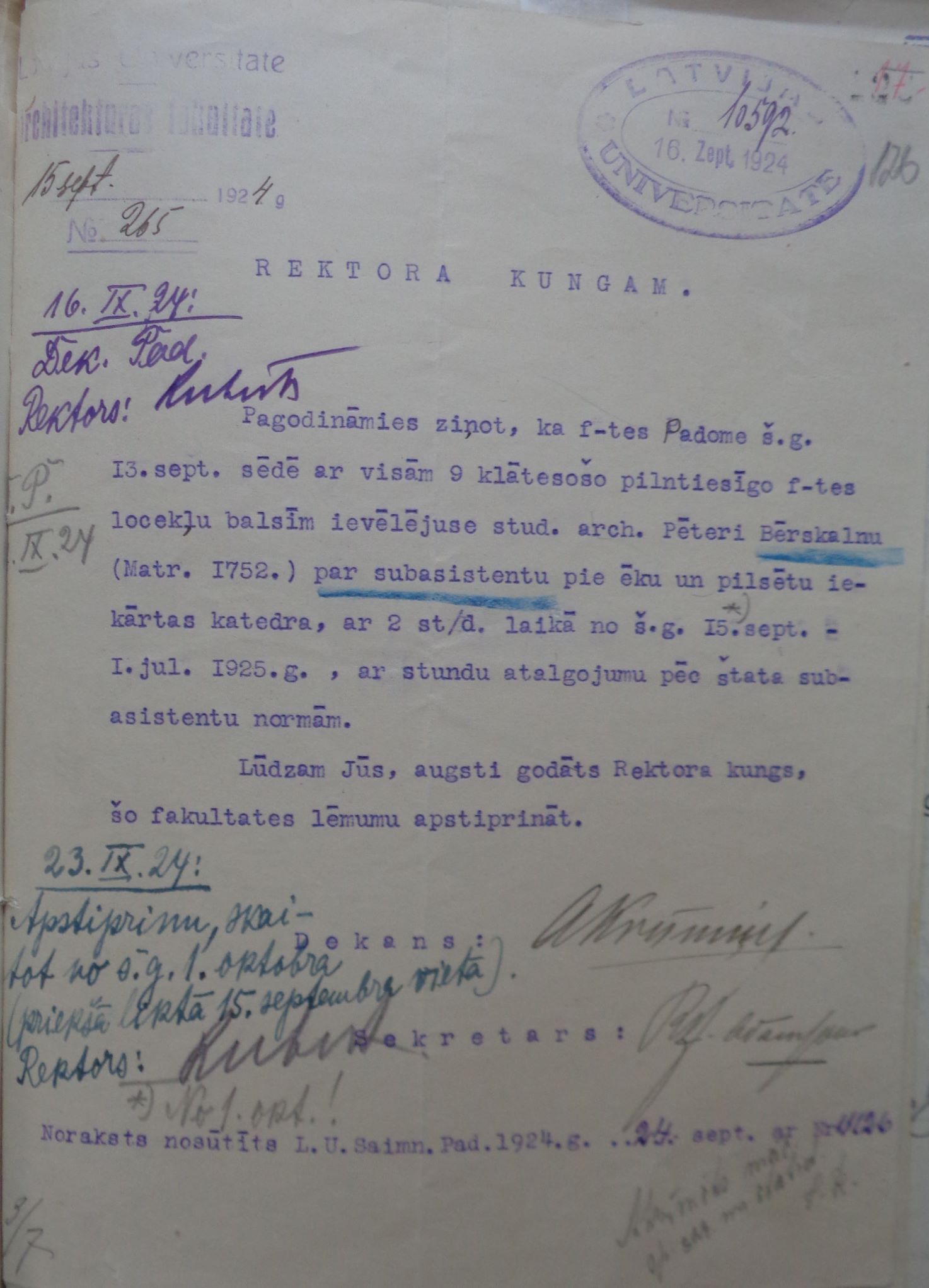 LU subasistents – no 1924.gada
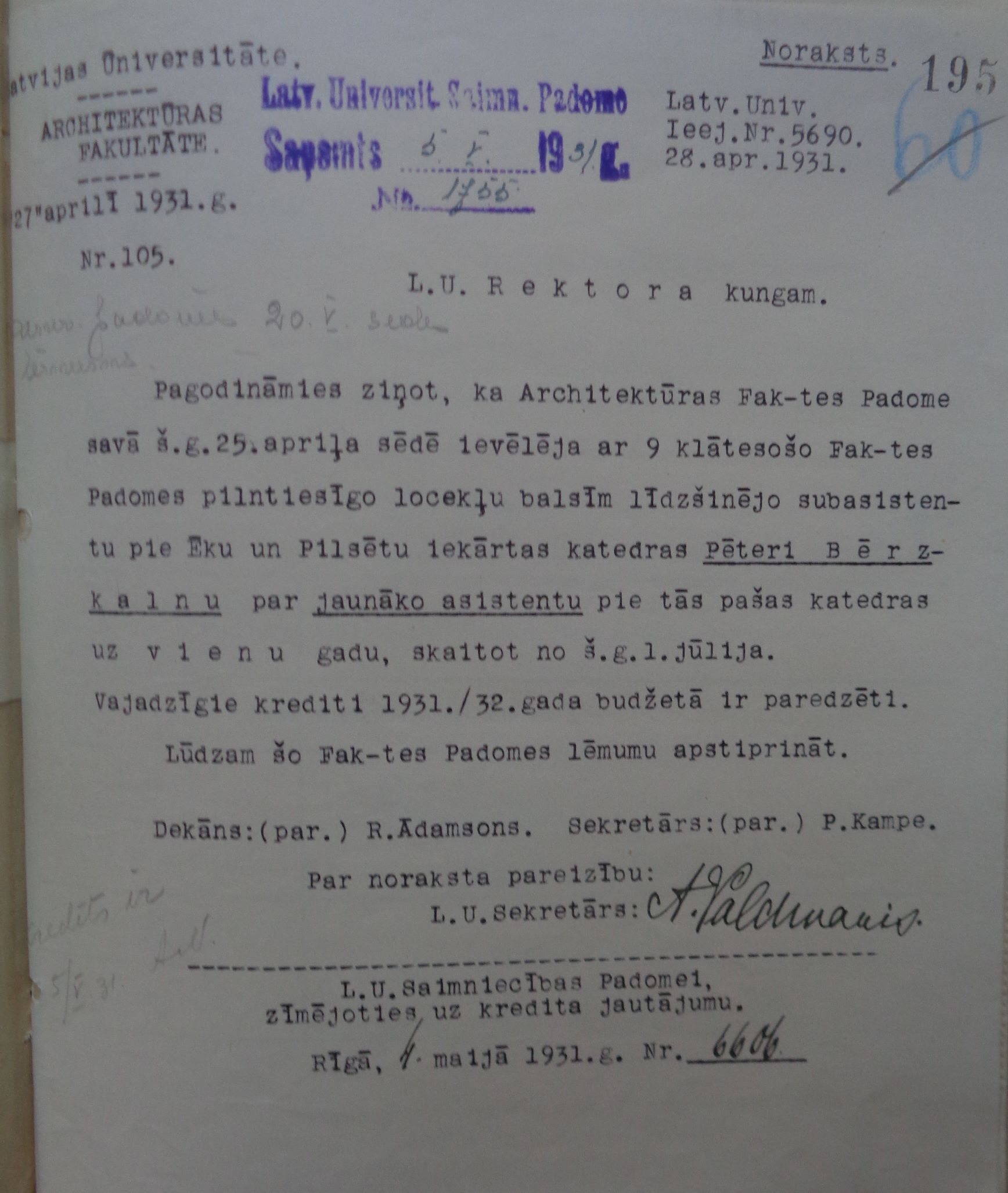 No subasistenta par jaunāko asistentu
Vizītkarte ceļojumiem
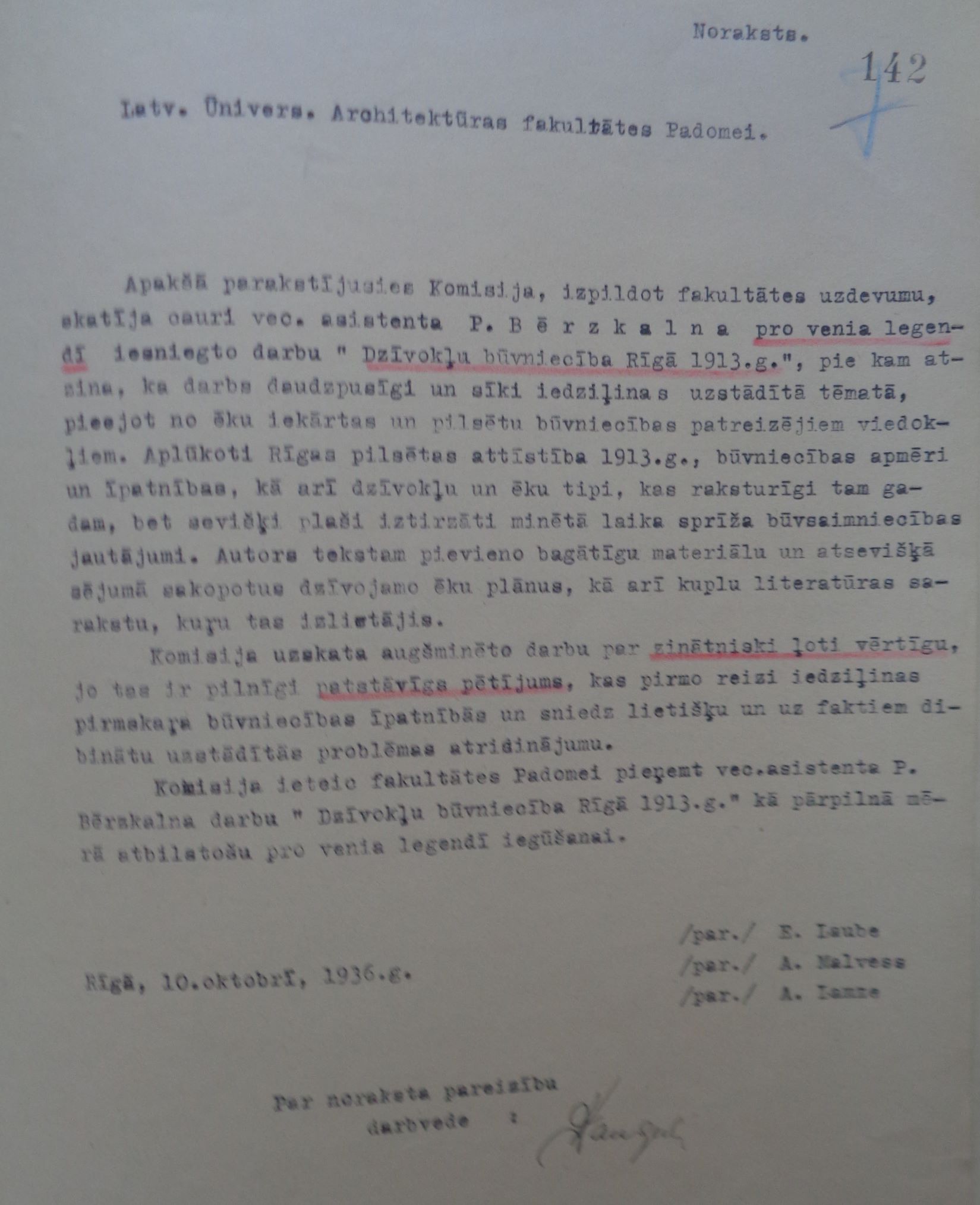 Tiesības lasīt lekcijas – 1936.gada oktobris
1937.gada 13.aprīlī  Jau puse mūža nodzīvota. Skolas laikā domāts – tagad skola, pēc tam būs dzīve. Tad karš, revolūcija. Atbraucis Rīgā mēģināju mācīties kautko praktisku un izvēlējos arhitektūras studijas. Centos strādāt kā pulkstenis, lai ietaupītu laiku. Vienmēr bija bailes, ka kāda nejaušība nesabojā studiju gaitu un iesāktais darbs paliks pusceļā. Pati studēšana tomēr bija kautkur tālu no reālās dzīves un Universitāte nav devusi līdz īsti pareizas aroda izpratnes un pārliecības.  Vispār itkā ir darbs, ienākumi, stāvoklis sabiedrībā, tomēr vēl arvienu nomāc tukšuma sajūta.  Augsti amati ar man liekas tukši, pat Universitātes profesora stāvoklis man neizsauc iekārošanas. Arods nav noteicošs, man tiktu, ja ikviens, ardams tīrumu, nejustos zemāks, mazāk nozīmīgs kā profesors, kas šķirsta vecos rakstus, kā valsts prezidents, kas pieņem parādes un ārvalstu sūtņus
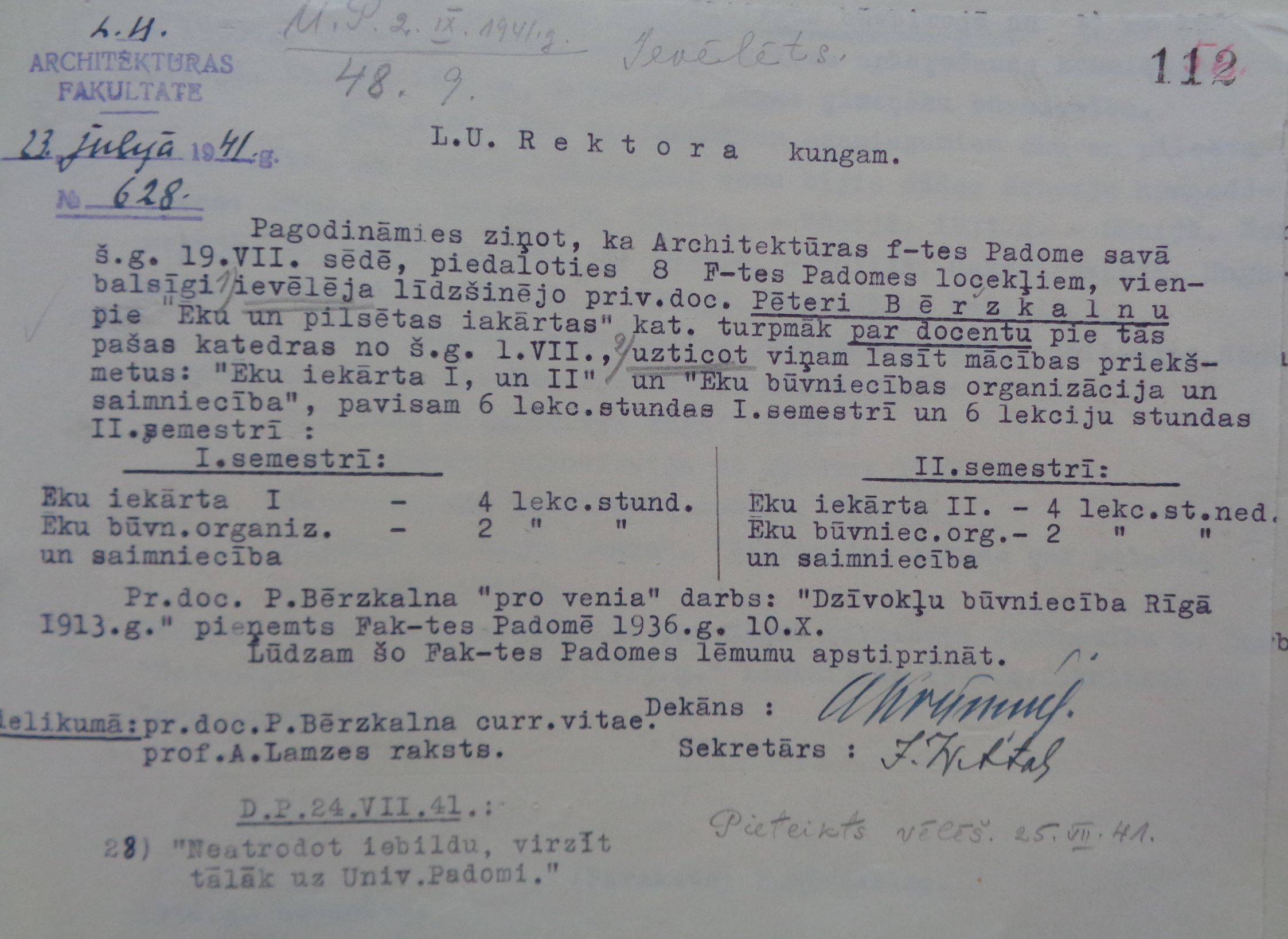 Darbs kara laikā, no privātdocenta par docentu
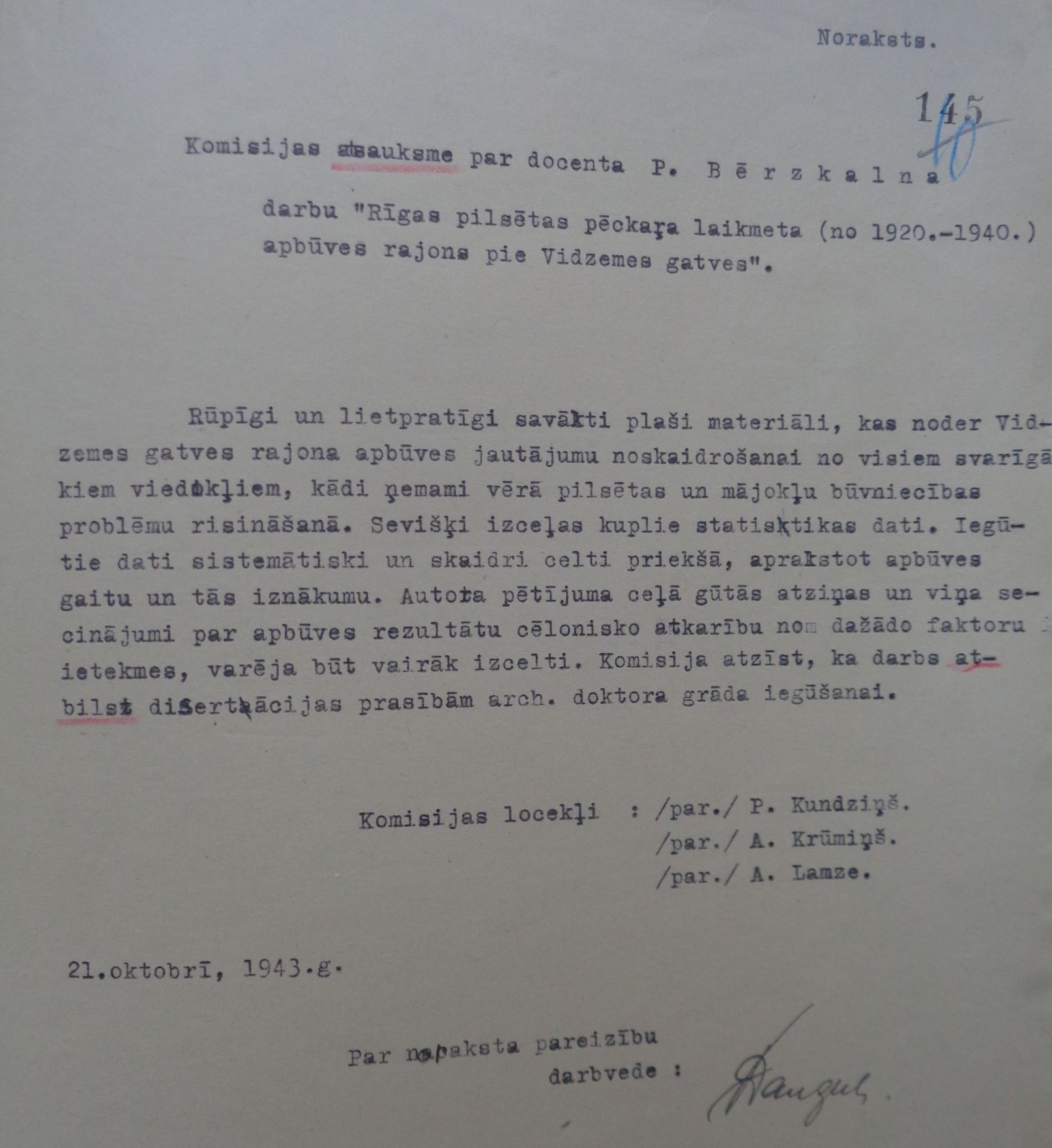 Atsauksme par arhitektūras doktora pētījumu, 1943.gads
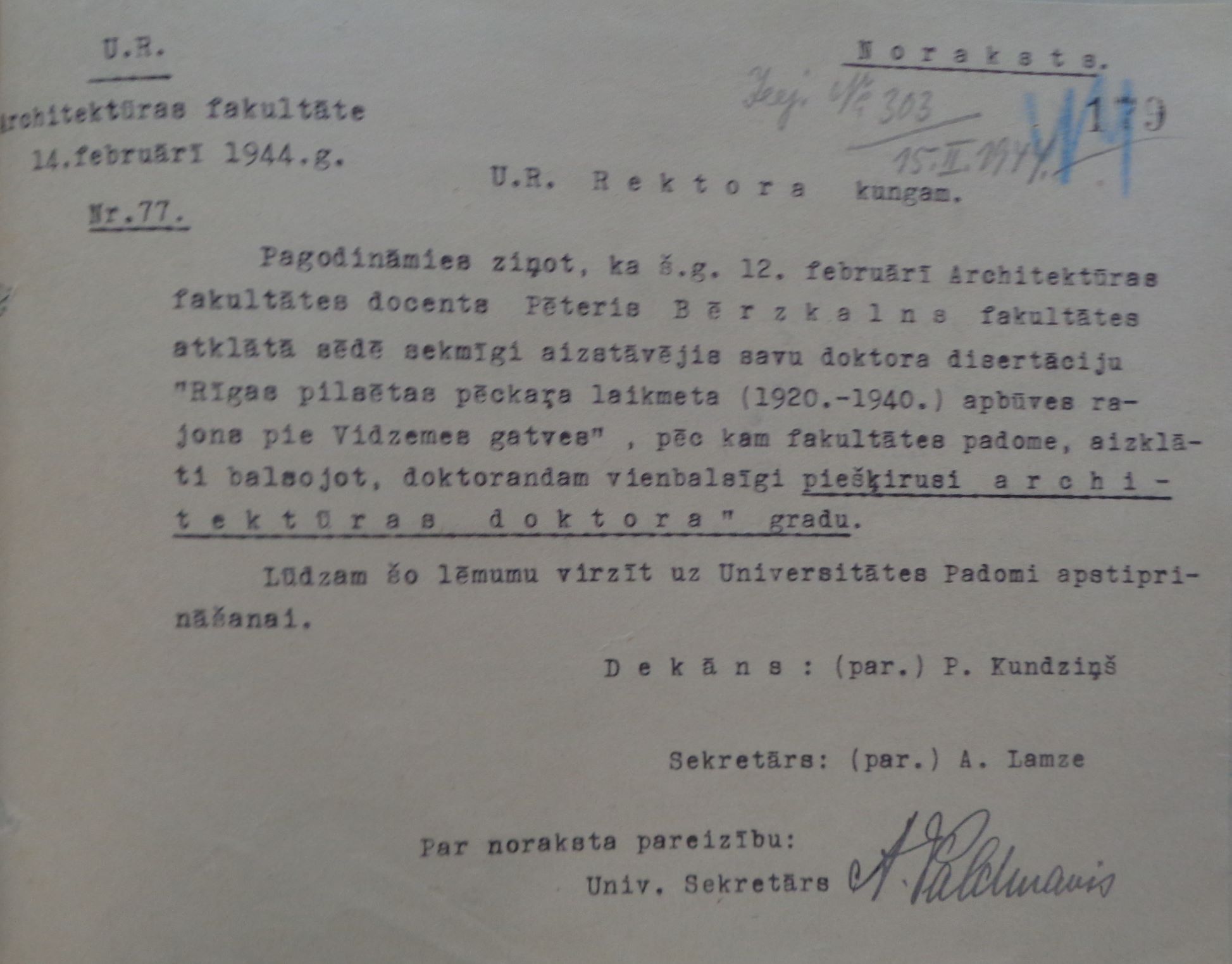 Doktora disertācija aizstāvēta 12.2.1944.
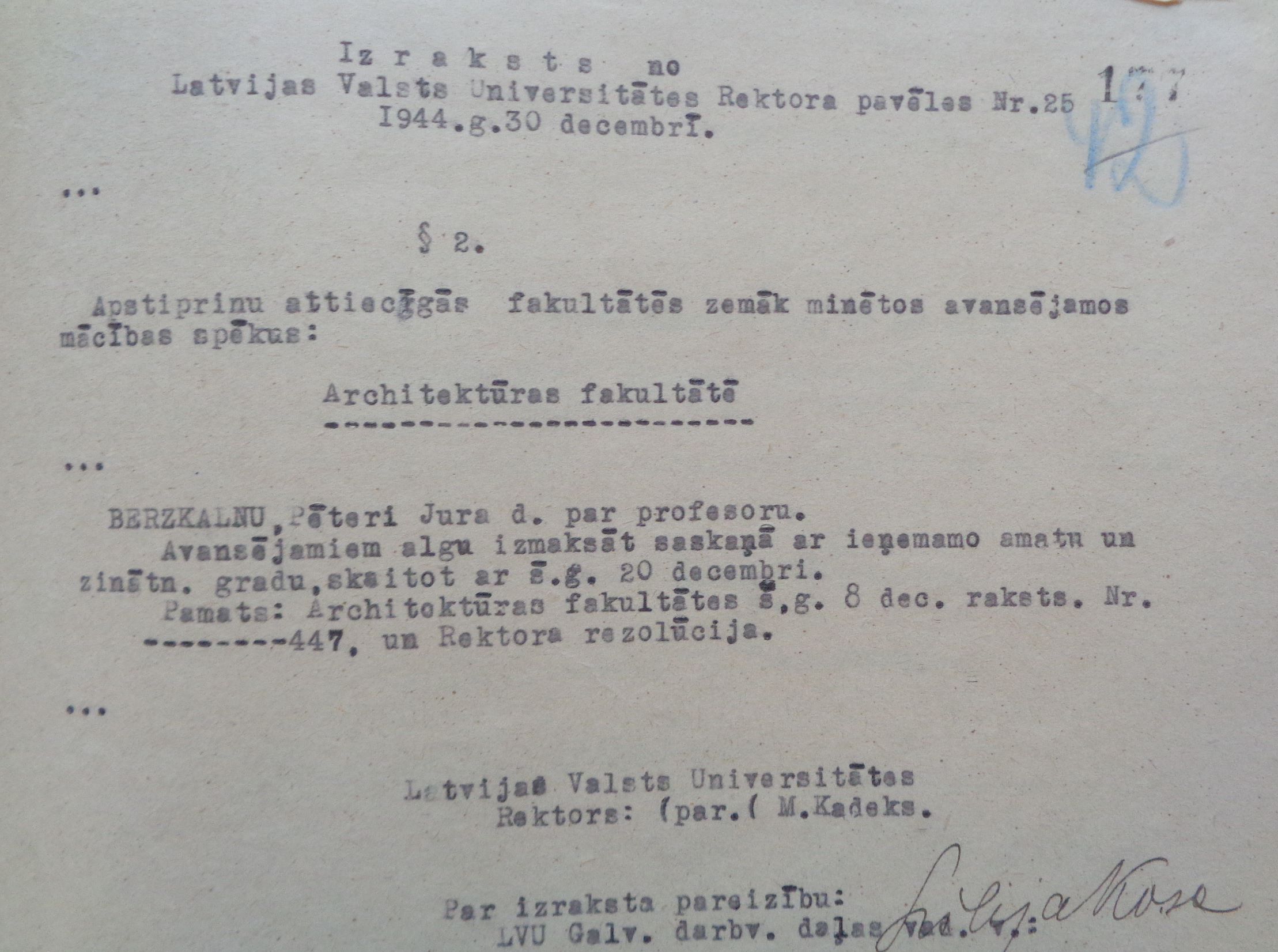 P. Bērzkalns – LVU profesors, 1944.gada decembris
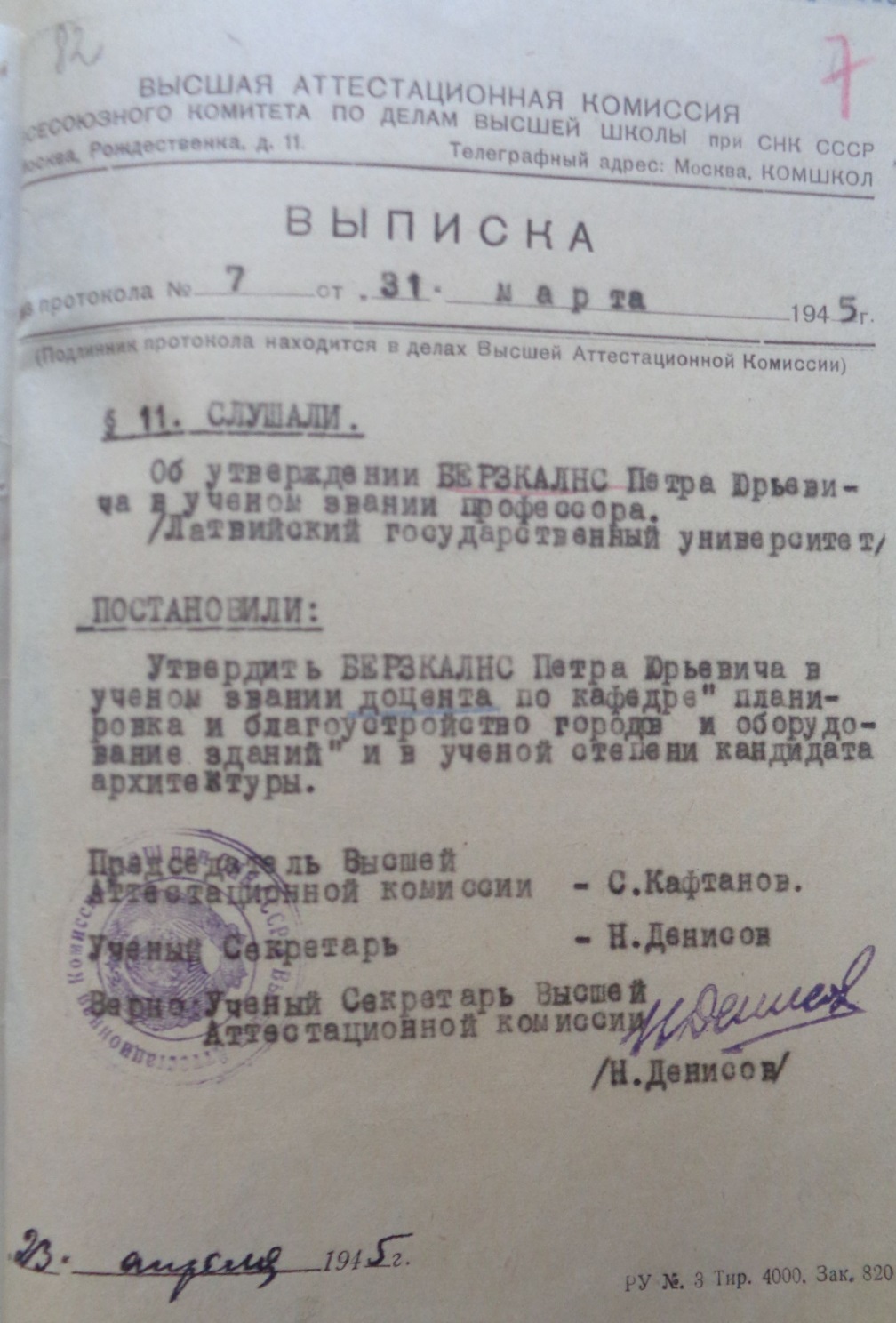 P. Bērzkalns - docents
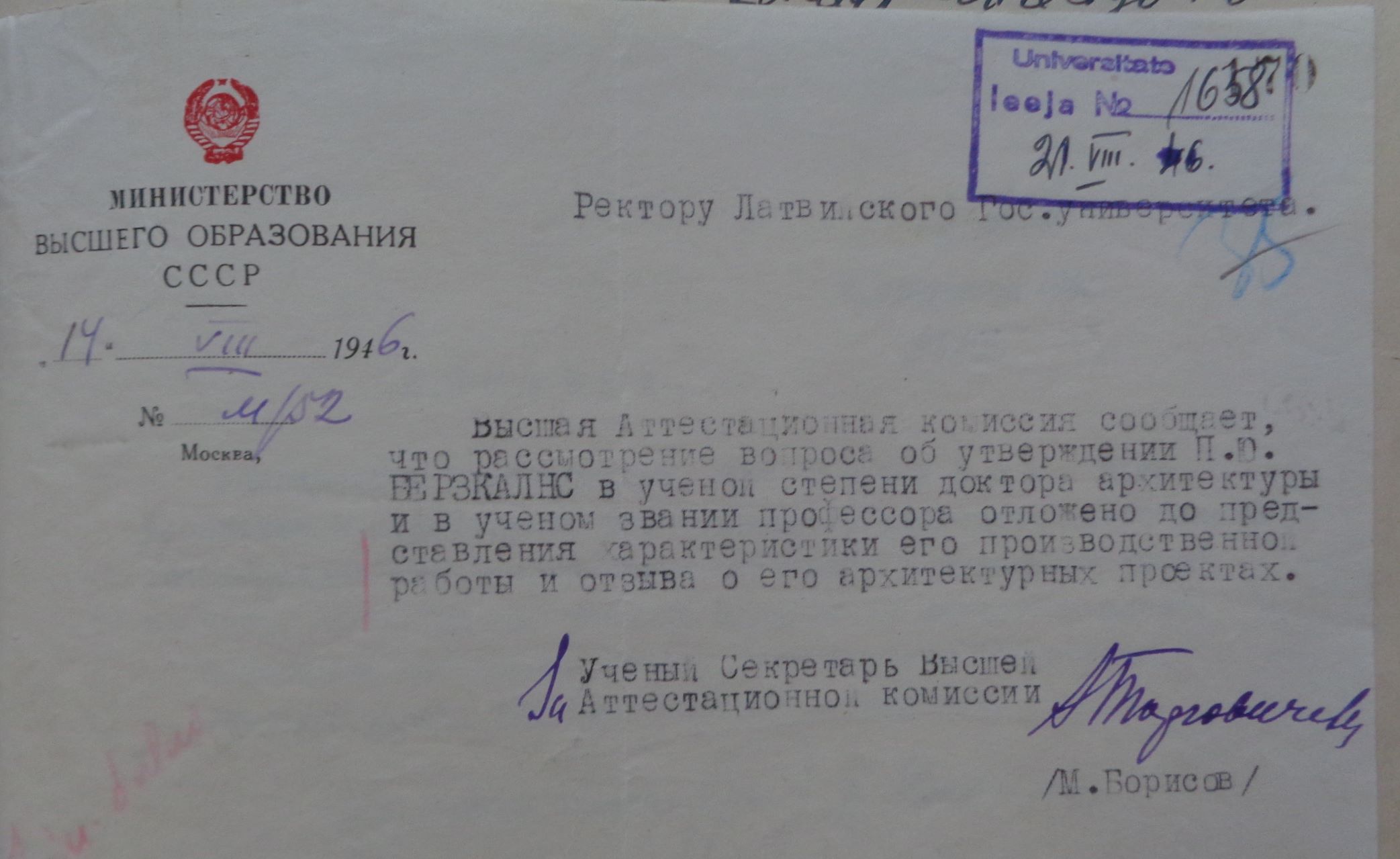 Doktora grāds un profesora nosaukums nav apstiprināti, 1946.gada augusts
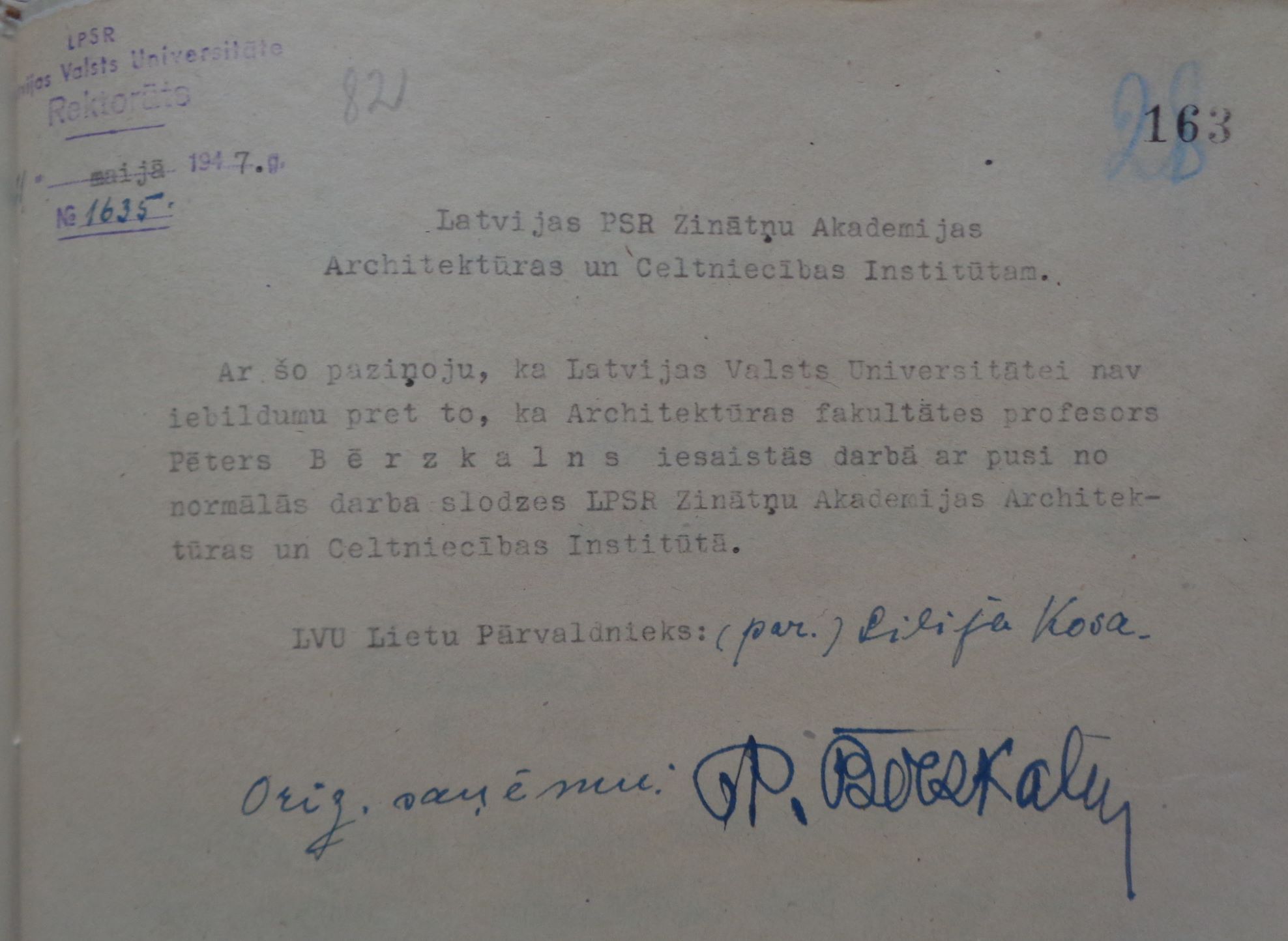 Darbs ZA Arhitektūras un celtniecības institūtā
No 1948.gada raksturojuma
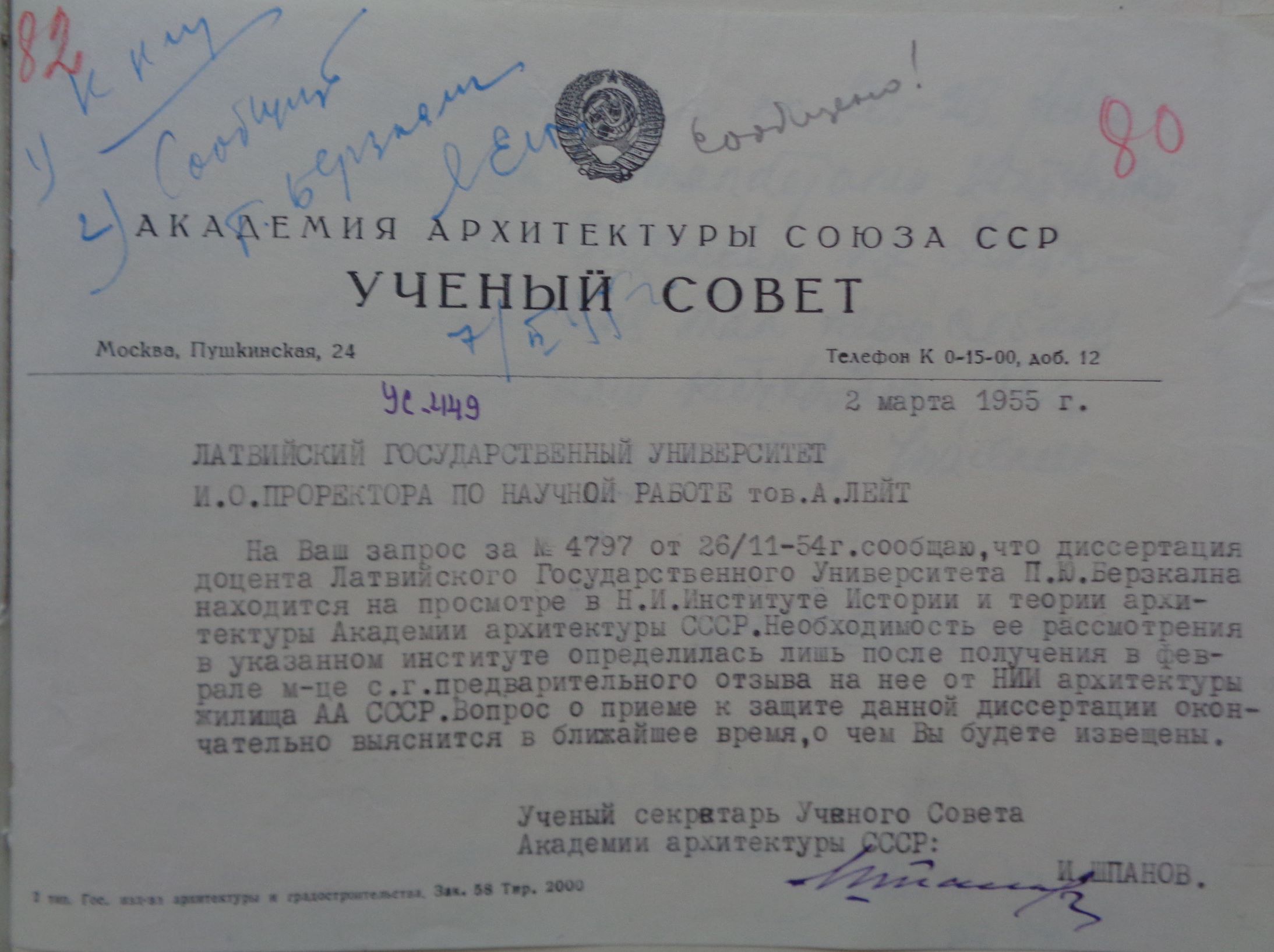 P. Bērzkalna doktora disertācijas apspriešana
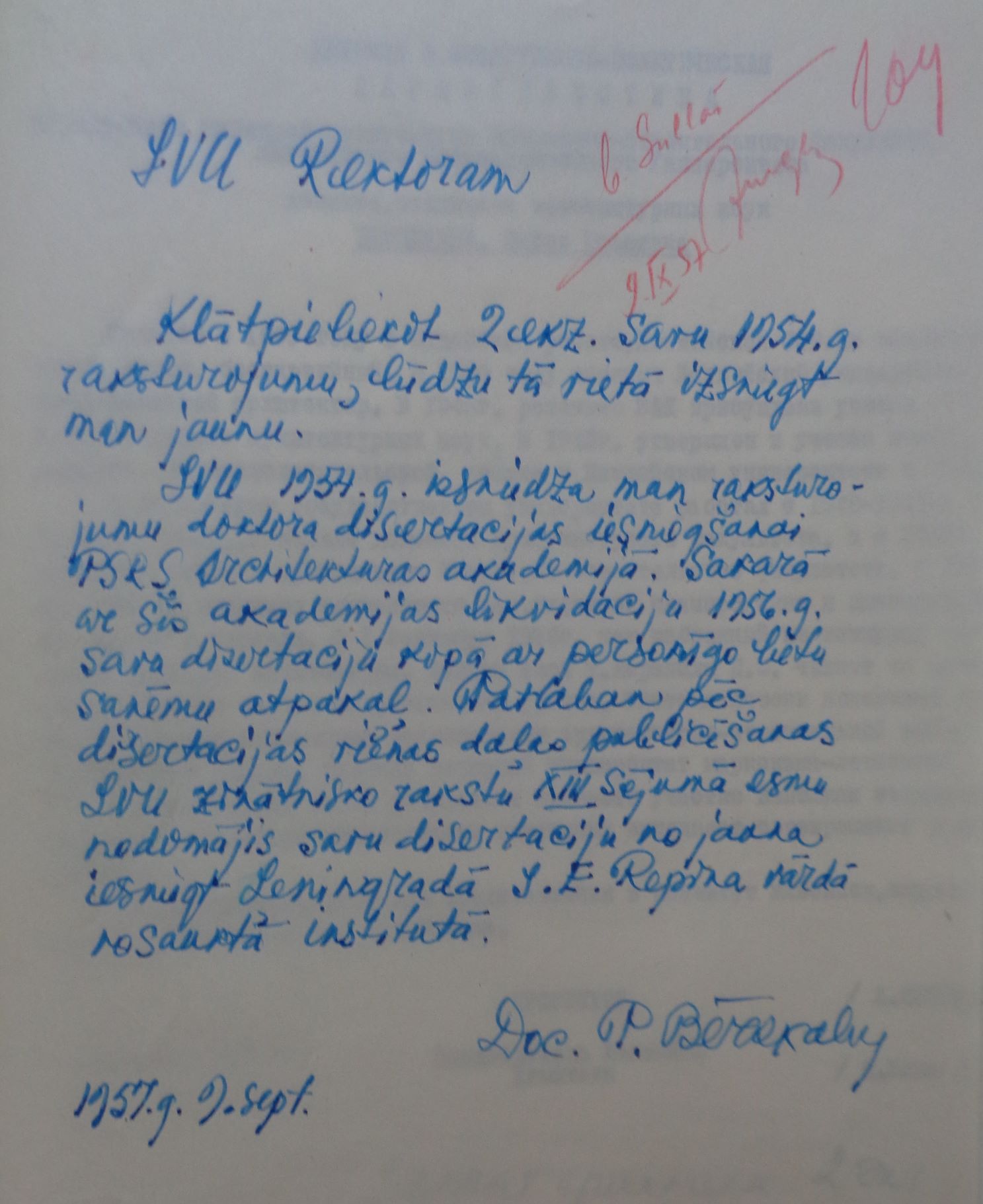 Iespēju meklēšana disertācijas aizstāvēšanai
Paldies par uzmanību!